Учитесь учиться и___________
побеждать
Умножение и деление 
на 10, 100
Х 10
Х 100
53
4
530
400
: 10
: 100
53
530 : 10 =
4
400 : 100 =
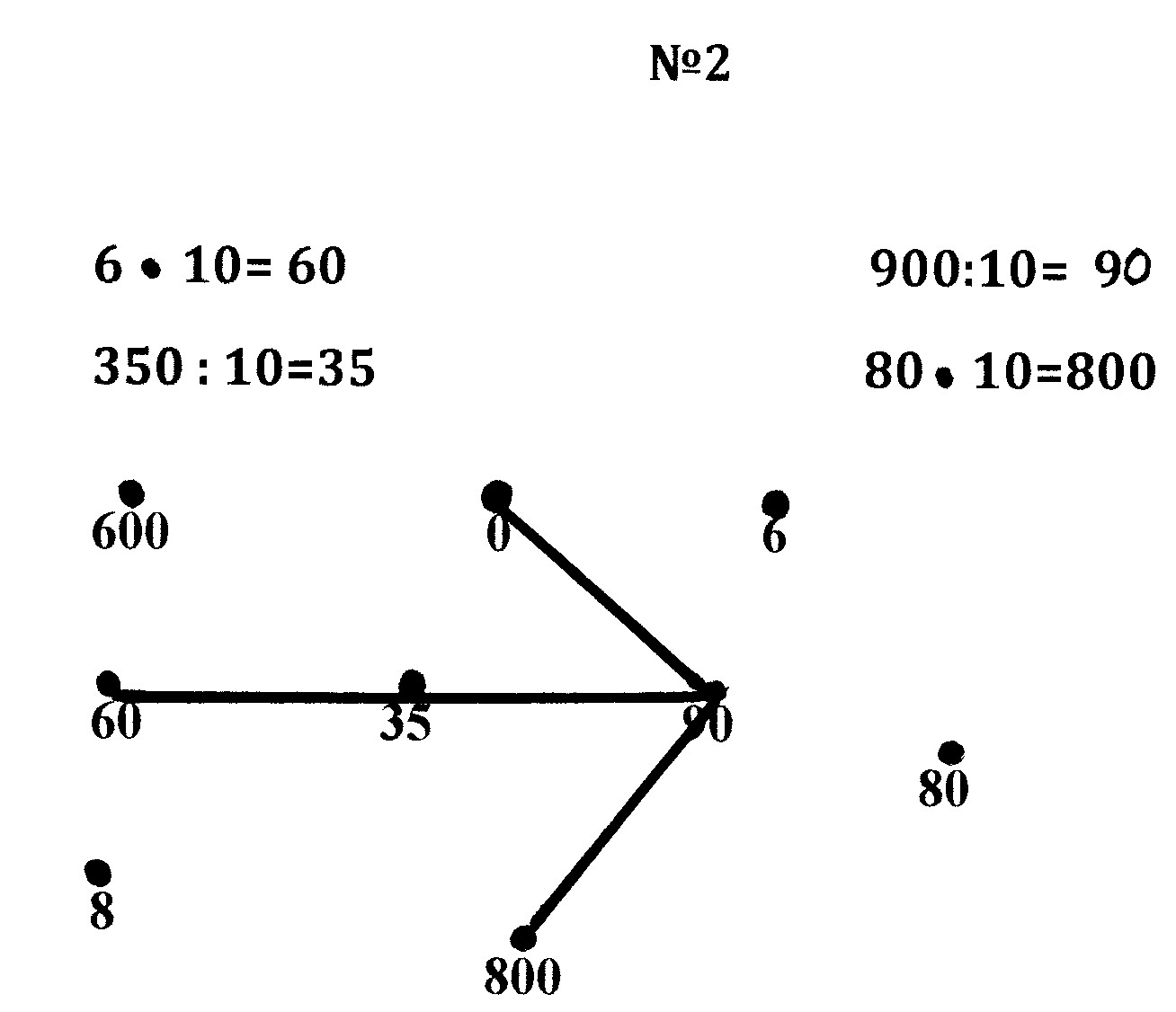 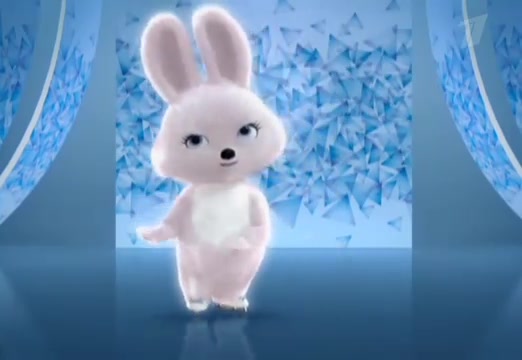 №3
Для гостей ресторана Зайка
 приготовила 300 морковных котлет и 
100 пирожков с капустой. 
Во сколько раз  было больше котлет, 
чем пирожков?
     300 -100 =                    
     300 + 100=                     
     300: 100=
Ответ:
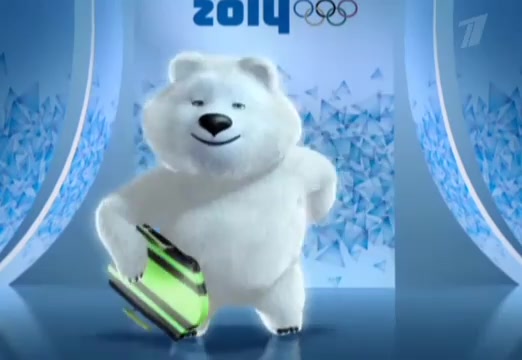 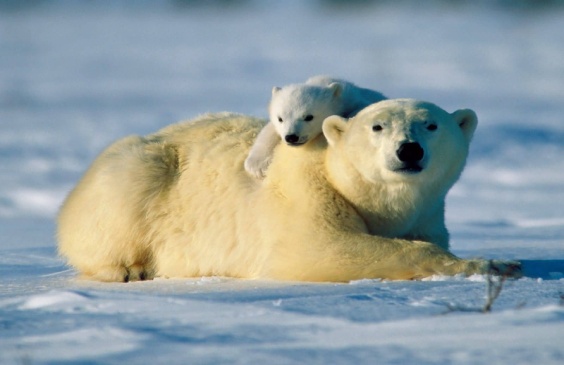 БЕЛЫЙ  МЕДВЕДЬ
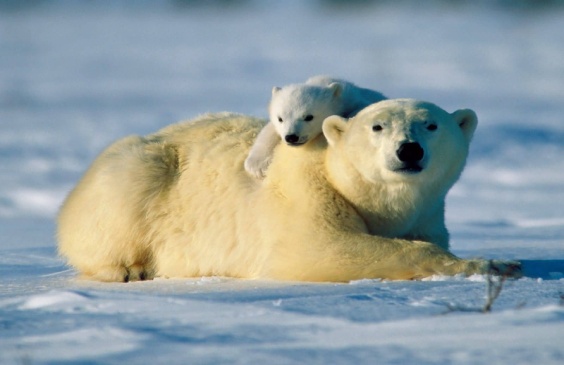 Кто не видел белого медведя? В зоопарках он – обычный гость.  У медведя только нос  чёрный, а сам медведь белый и зимой, и летом.
Плавают и ныряют белые медведи отлично. Две минуты могут пробыть под водой, но погружаются в нее  не  глубже двух метров.                                                           
         Тюлени – главная охотничья добыча белого медведя весной. Медведь ловит и съедает  примерно по 4 тюленя в месяц. Летом меню его более разнообразно. Ловит он рыбу на мелкой воде, на берегу – леммингов, песцов, лакомится яйцами птиц.  Когда голоден, ест ягоды, водоросли, мхи, лишайник, грибы.                                                                                                                                                                    
             Белый медведь – самый могучий из сухопутных хищных зверей. Лев и тигр в сравнении с ним легковесы: средний вес медведя-самца – 420 килограммов, вес медведицы -  310 килограммов, а 
  масса её детёныша в 10 раз меньше.                                                                                                                                                                 Задания:
На какую глубину погружается медведь. Вырази её в сантиметрах.
_______ м   =_________ см
Сколько тюленей съест  белый медведь за 10 месяцев?
____________________________________________________________________________________________
На сколько килограммов вес медведя-самца больше массы медведицы?
_____________________________________________________________________________________________
Какова масса детёныша медведицы?
____________________________________________________________________________________________
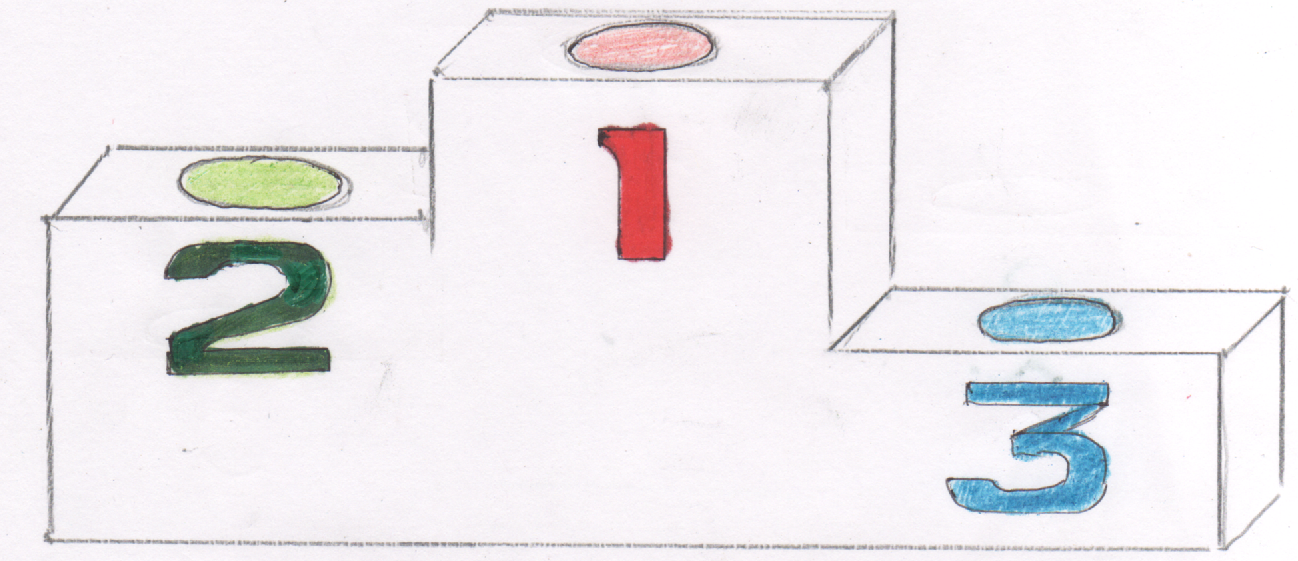 Я доволен своей работой  –        1 место
Я хорошо работал, но умею лучше –
                                                         2 место
Я не доволен своей работой –      3 место
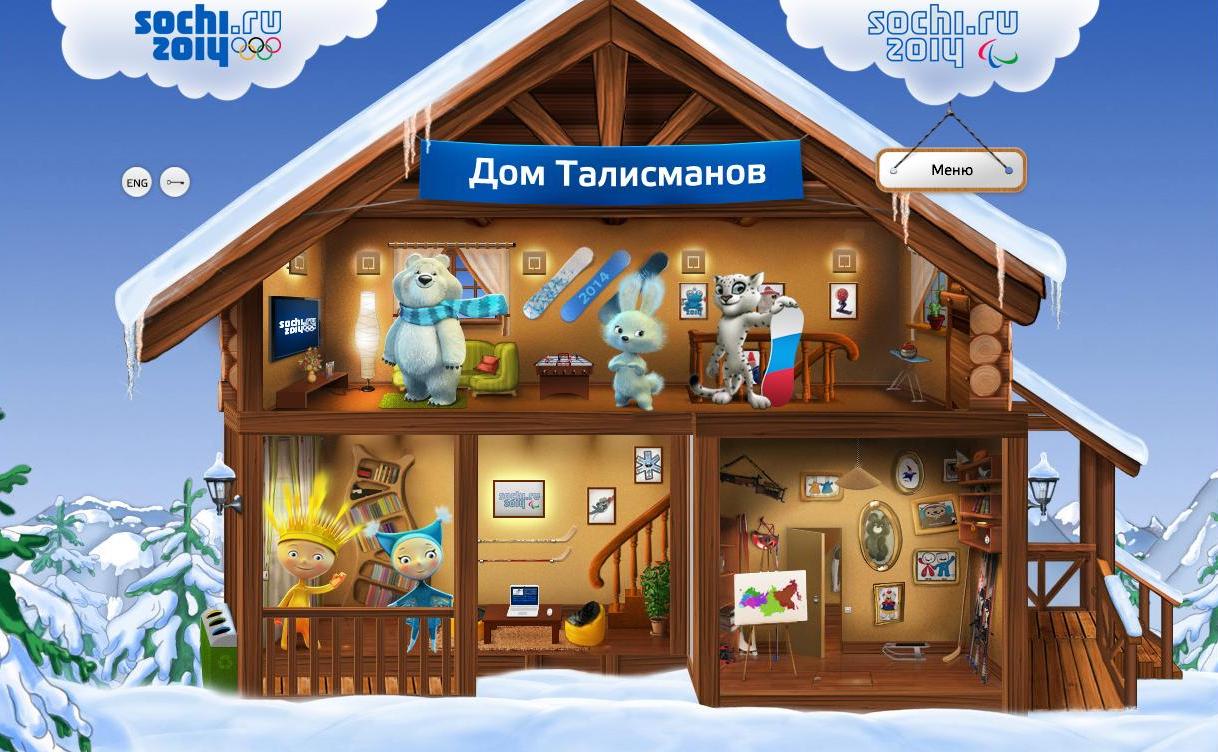